Inspraak van ouderen: mee in een veranderende wereld
Trefdag ISO Vlaams-Brabant

18 maart 2022
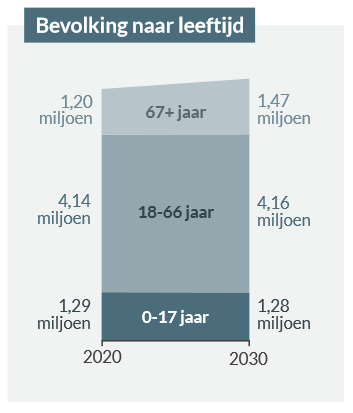 Statistiek Vlaanderen, 2021
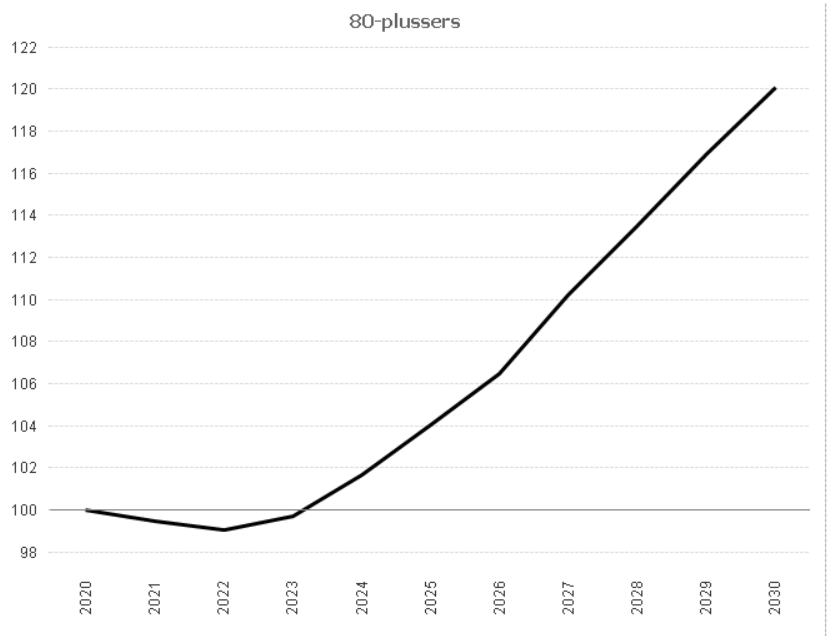 + 20%
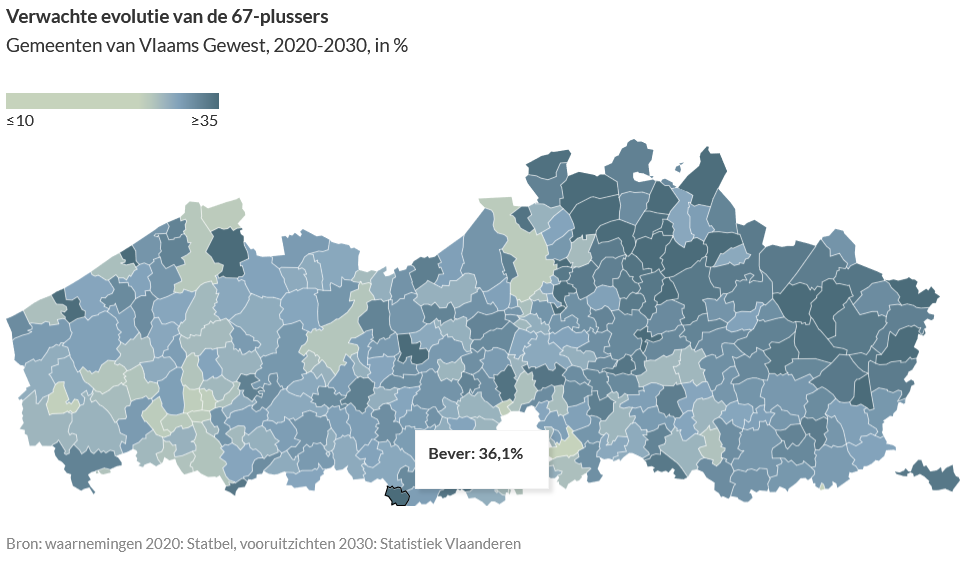 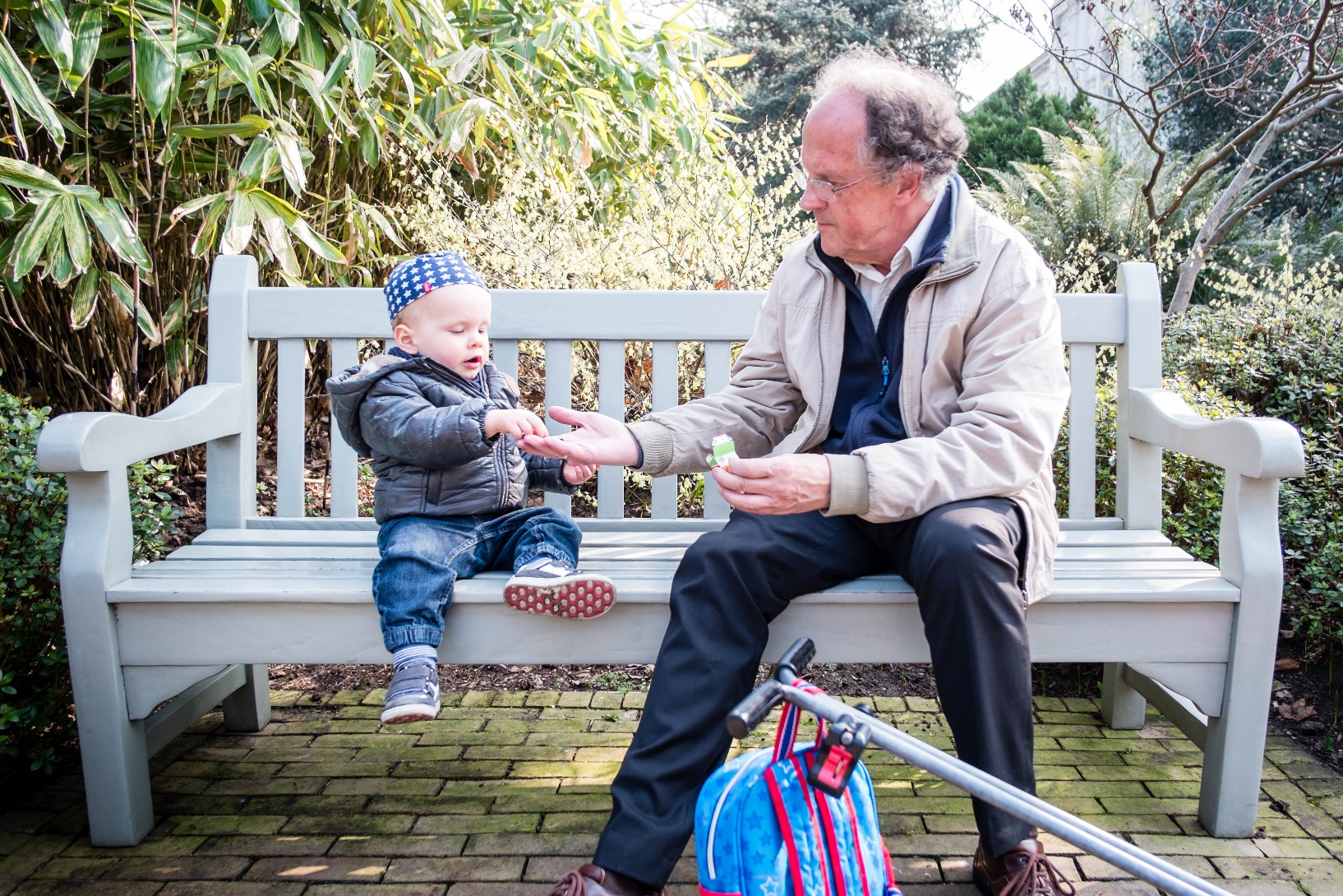 Doelstelling:
Zorgen dat iedereen
actief en kwaliteitsvol ouder kan worden
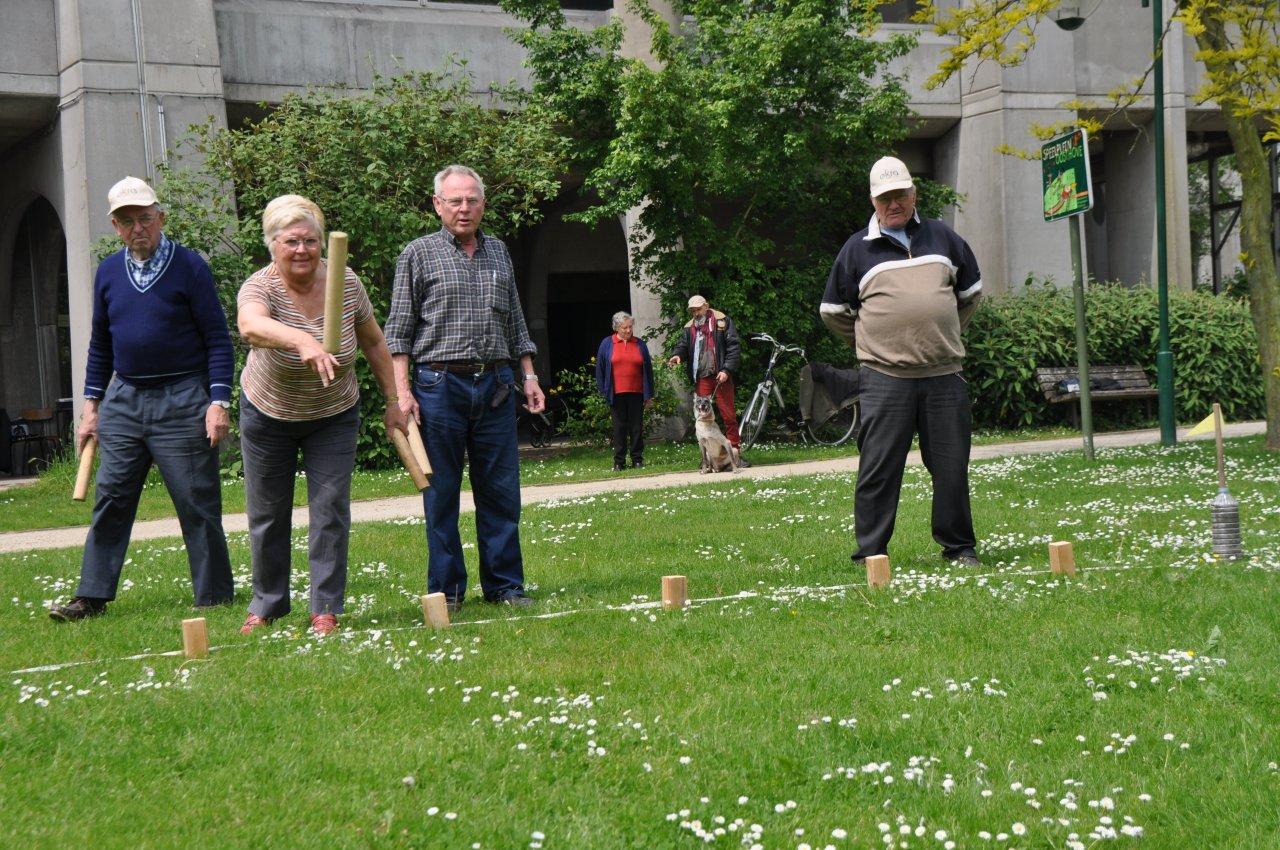 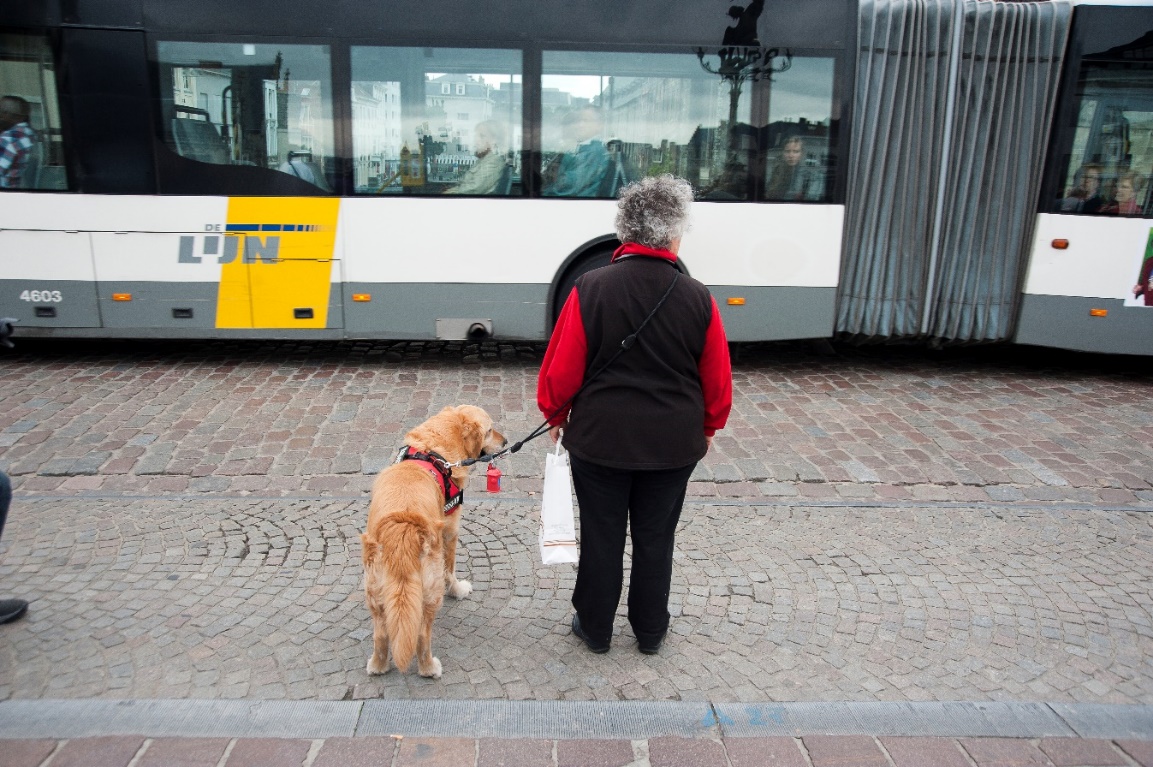 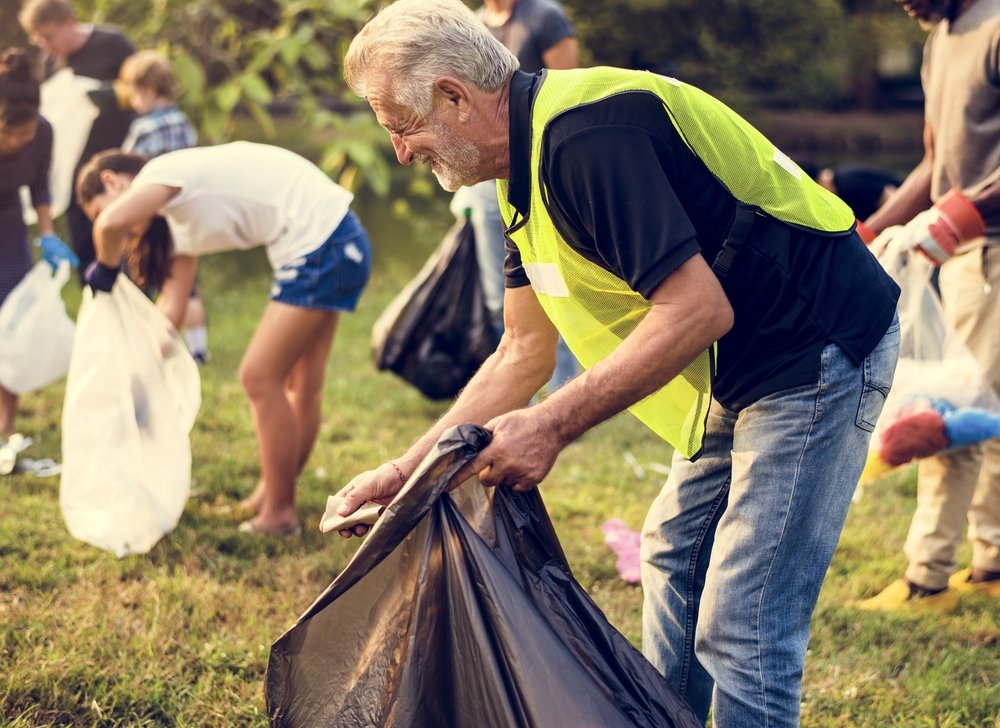 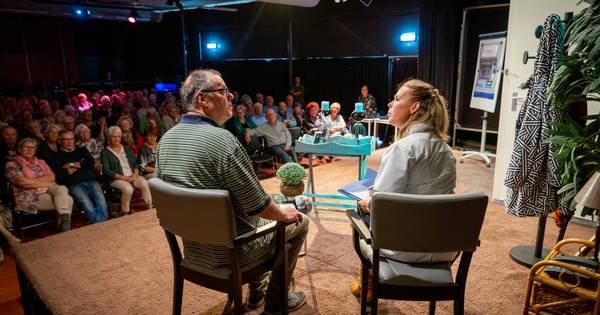 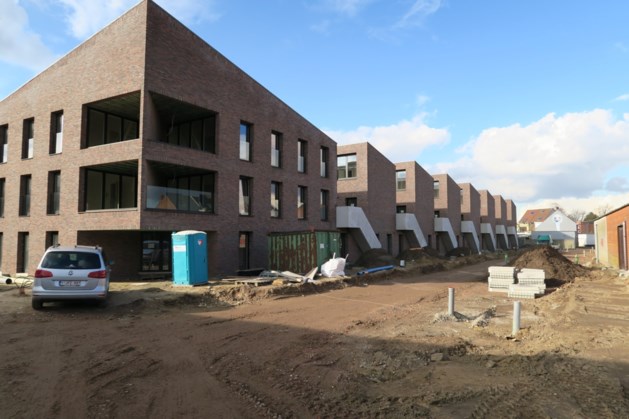 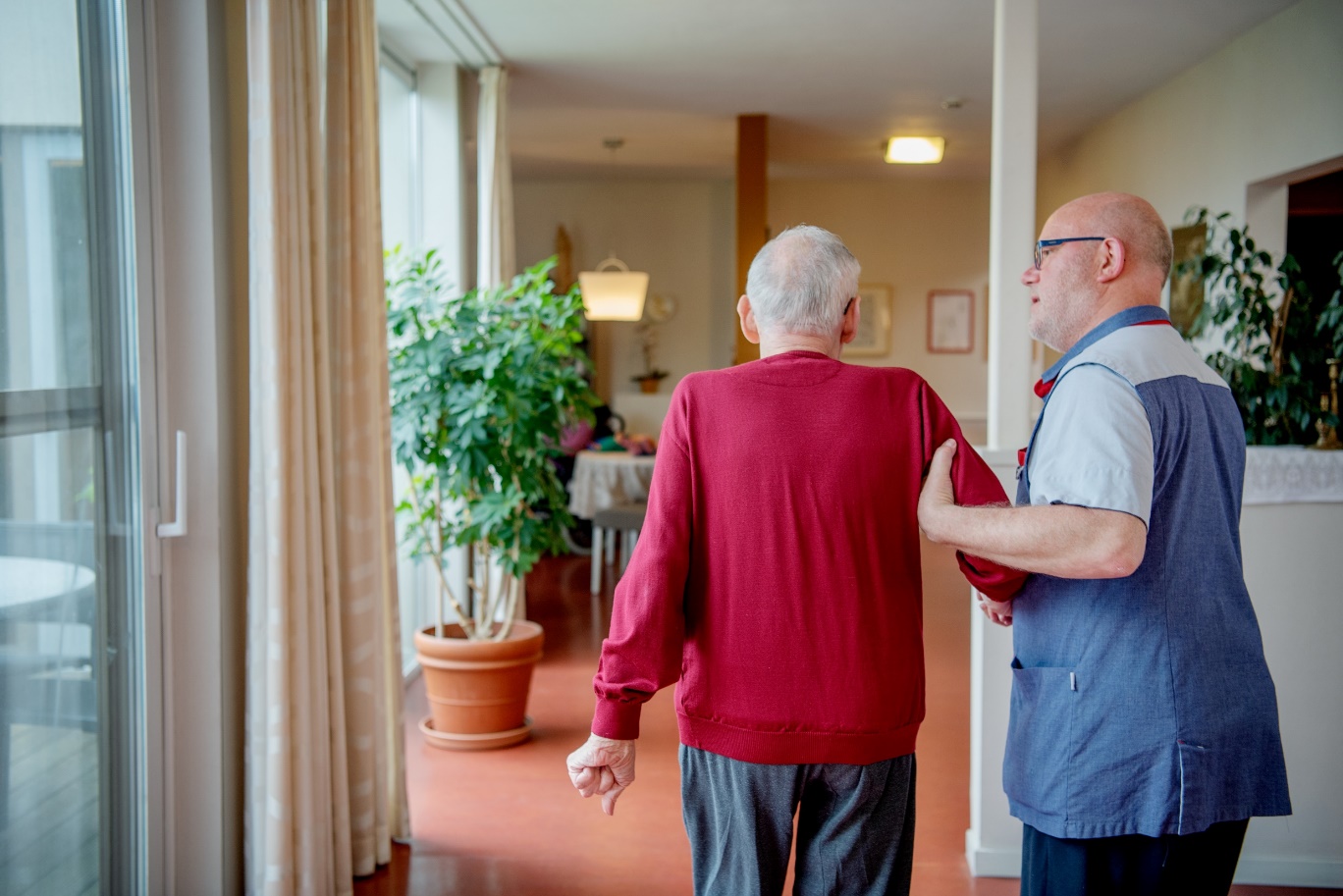 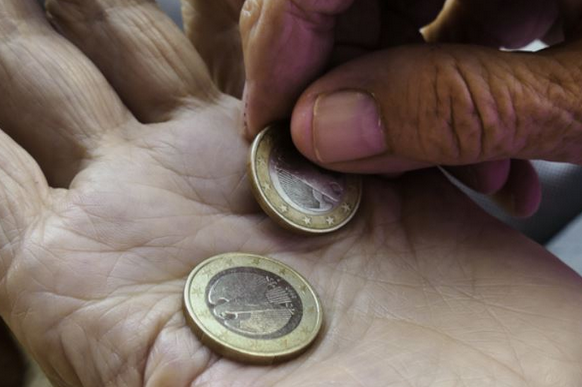 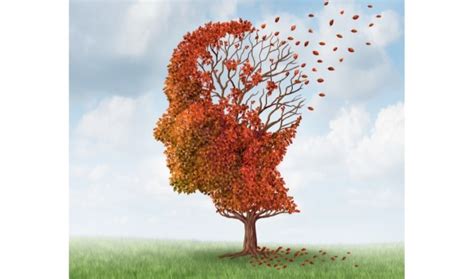 Belang van inspraak van ouderen
Betrokkenheid: de samenleving mee vormgeven

Democratisch recht: gehoord worden bij beleid dat een belangrijke impact heeft

Efficiënt beleid: hoe kunnen we het verschil maken met de middelen en mogelijkheden die er zijn?
[Speaker Notes: Of van structurele inspraak]
Lokale inspraak en participatie: in tal van geuren en kleuren
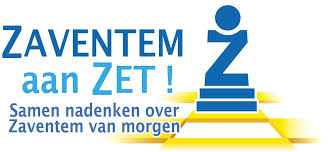 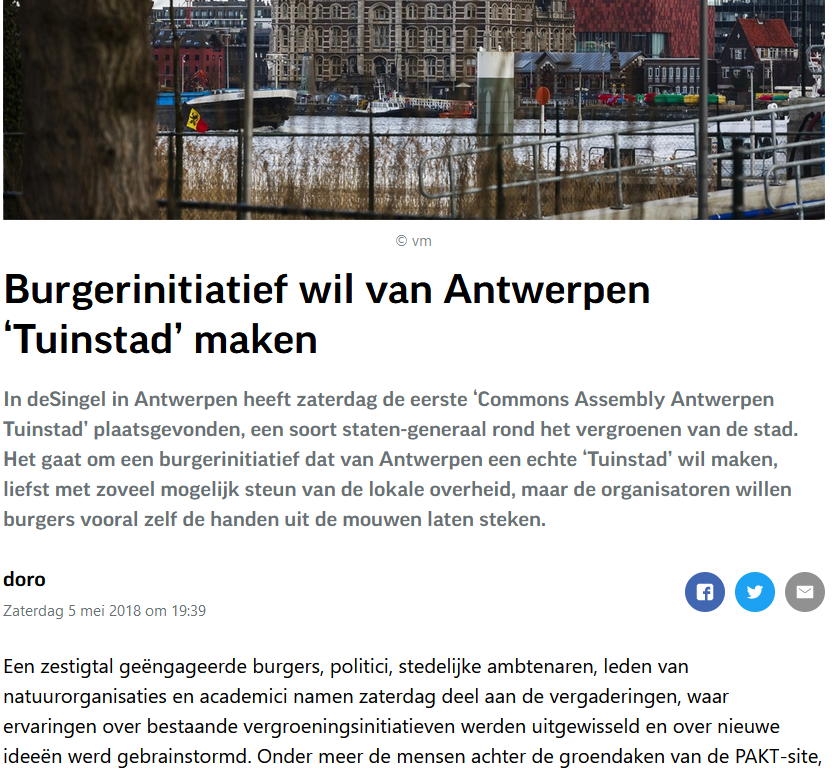 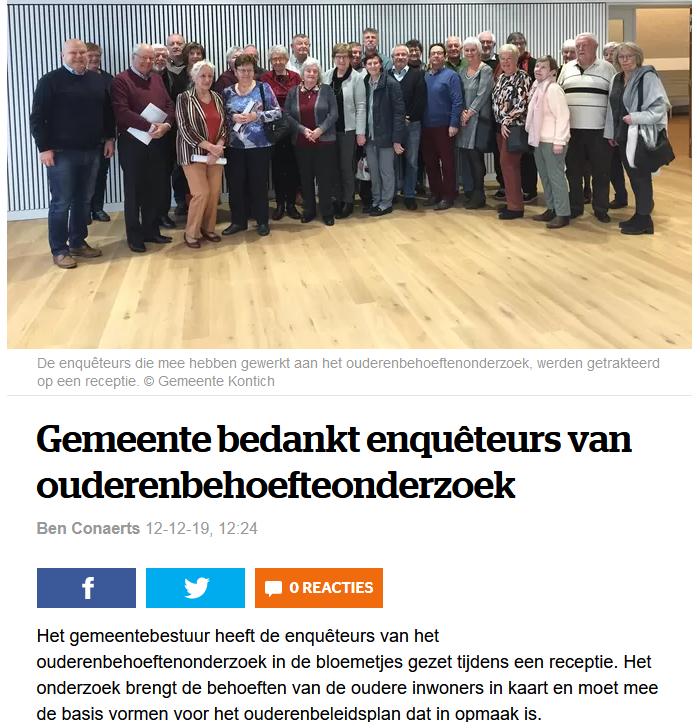 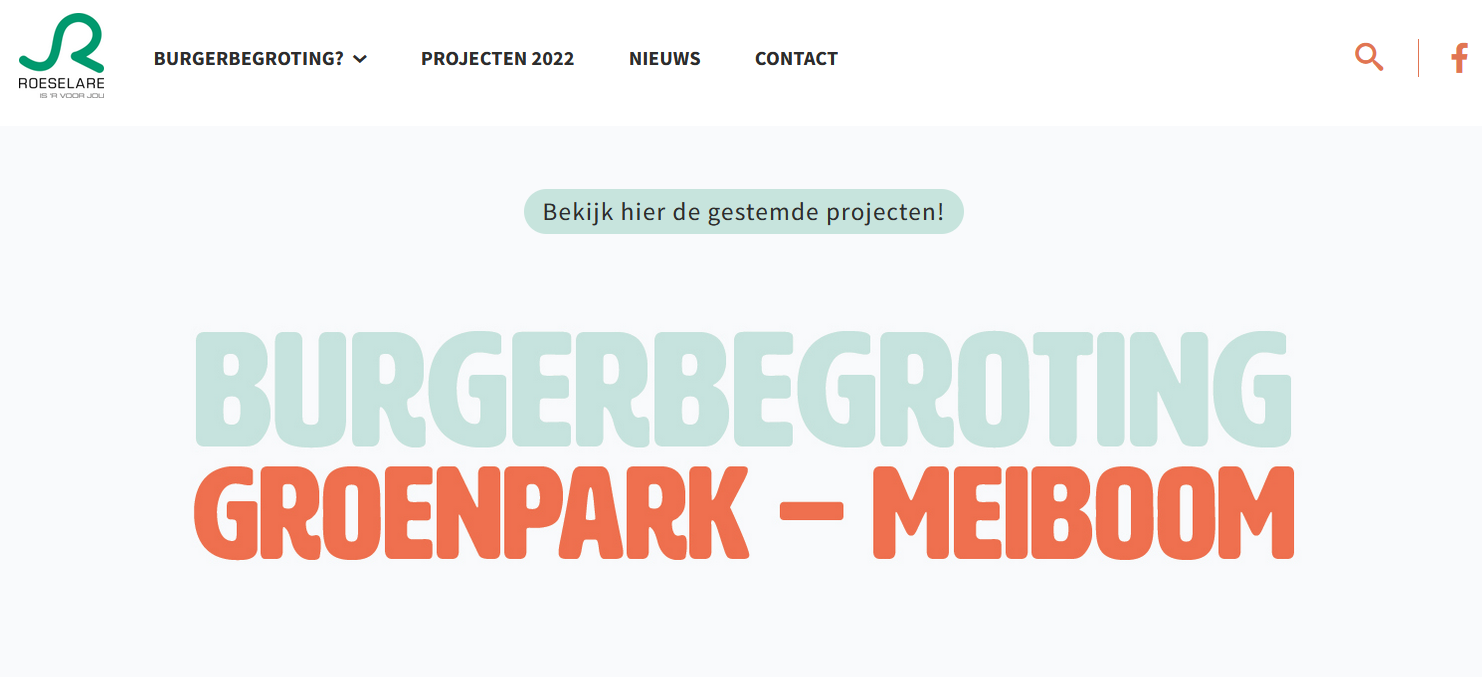 Structurele inspraak:
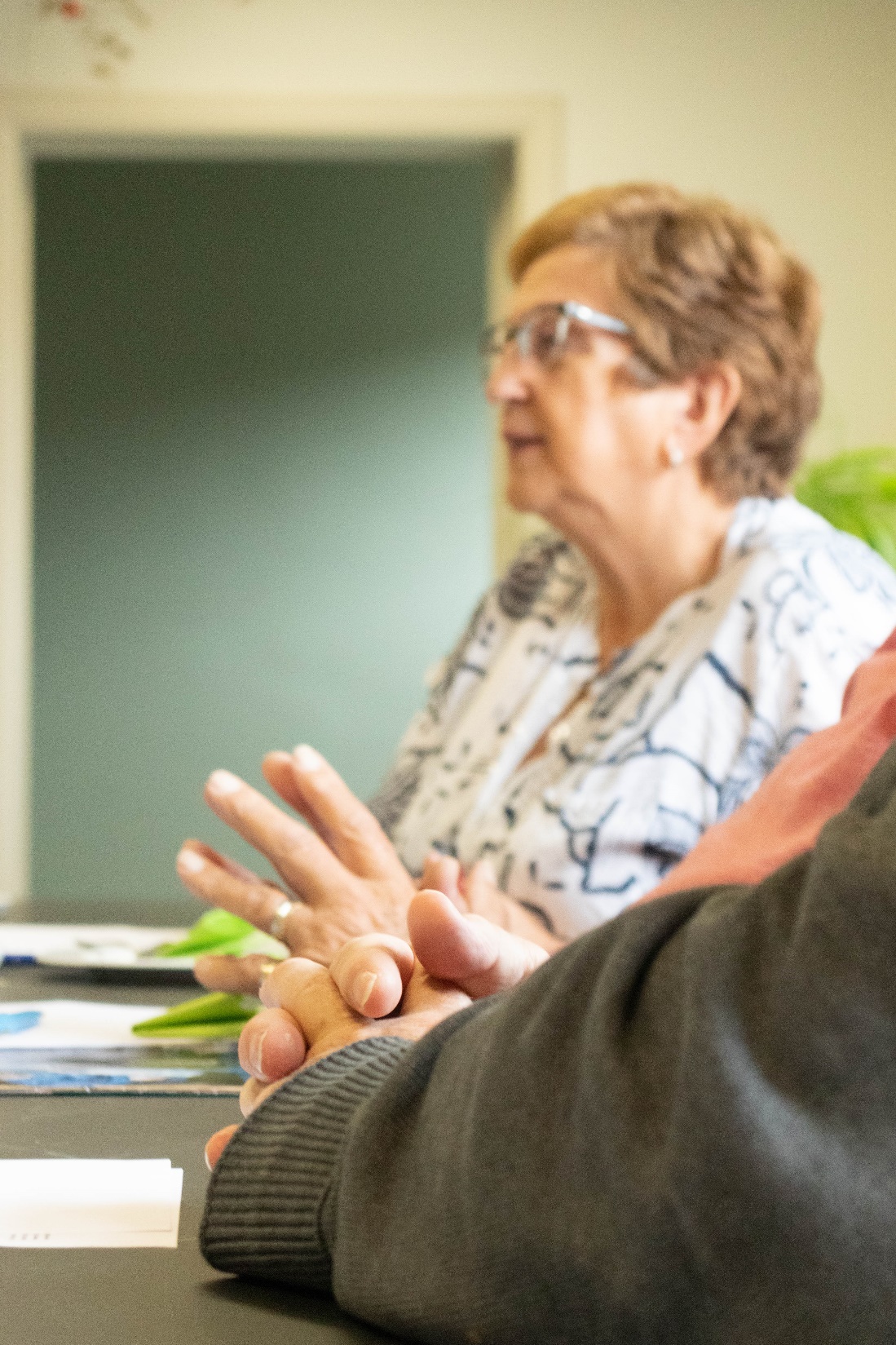 85 à 90%
van de Vlaamse gemeenten werkt met een lokale ouderenraad
Belang van een structurele stem:
Beleid en omgeving bekeken vanuit de leefwereld van ouderen

Belang van een signaalfunctie

Ruimte voor inspraak als leerproces

Platform dat beleid mee kan realiseren

Doorstroming van signalen naar bovenlokale niveaus
Momentum voor een nieuwe dynamiek
Toekomst ondersteuning RPO’s en ISO’s
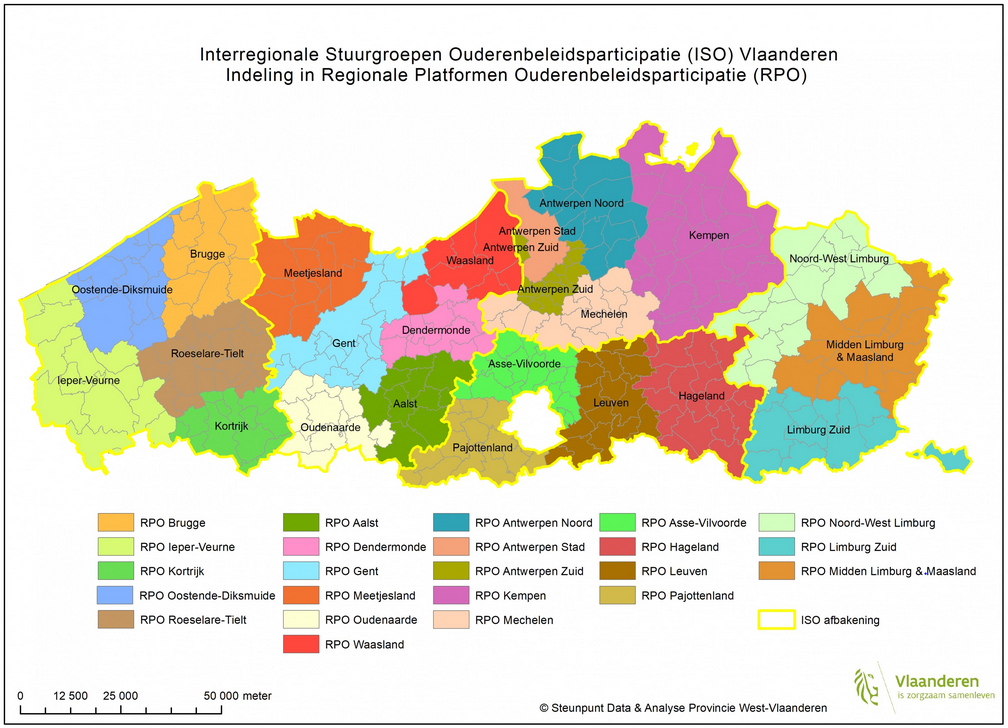 Waarom essentieel?
Platform voor uitwisseling van informatie, ervaringen en inspiratie

‘Lerend netwerk’ ter versterking van lokale ouderenbeleidsparticipatie

Doorstroming van signalen: bottom-up en top-down

Belangrijke schakel in ondersteuning lokale ouderenraden
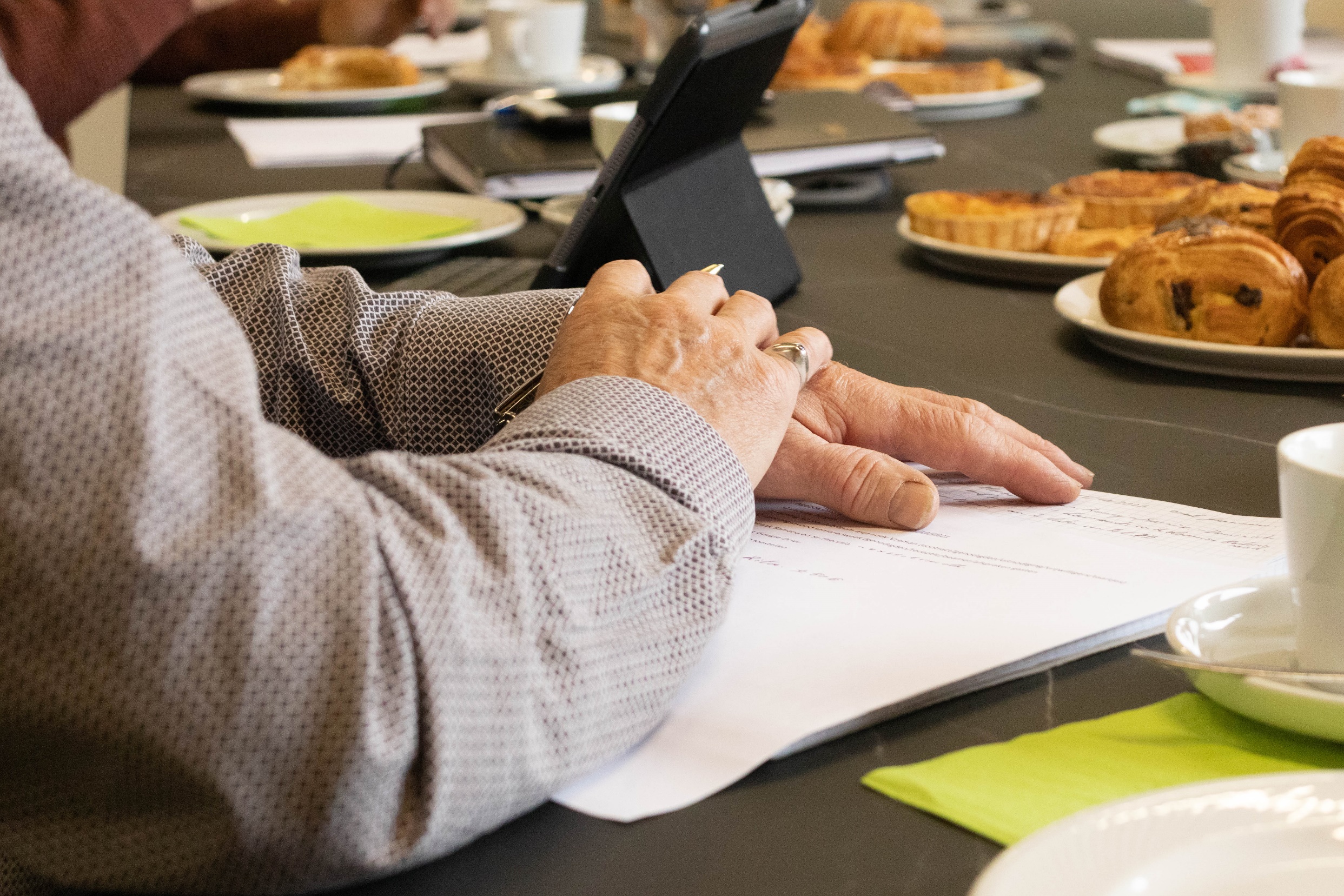 Doel van de overdracht
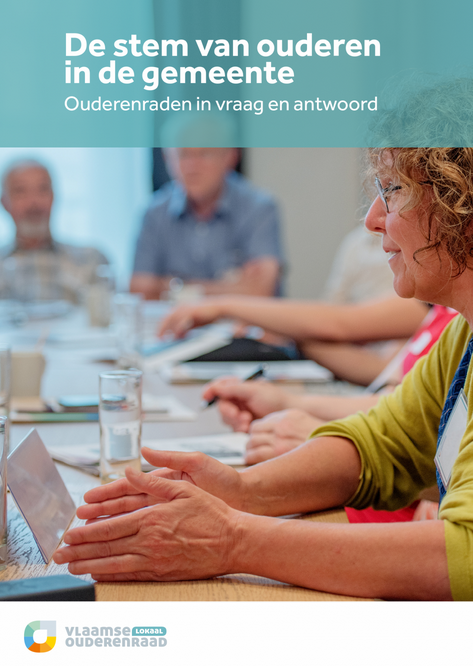 Resultaat overdracht:
1. Toekomstzekerheid

2. Ondersteuning op gelijk niveau

3. Vrijwilligersverzekering en onkosten

4. Véél actievere wisselwerking

5. Sterkere ondersteuning
Huidige ondersteuning
Vlaamse Ouderenraad  Lokaal
Het werk van lokale ouderenraden in kaart brengen
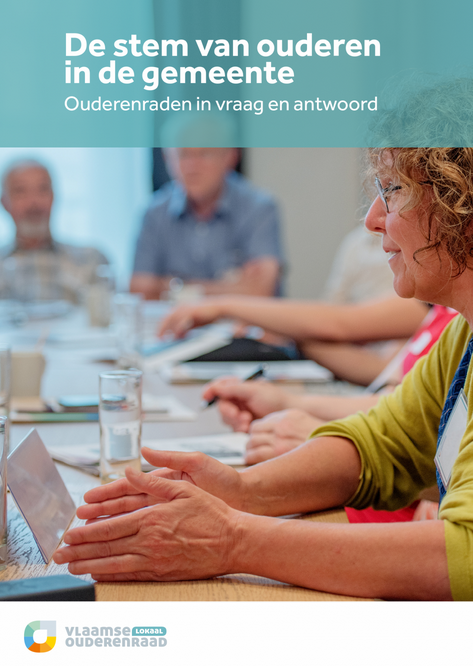 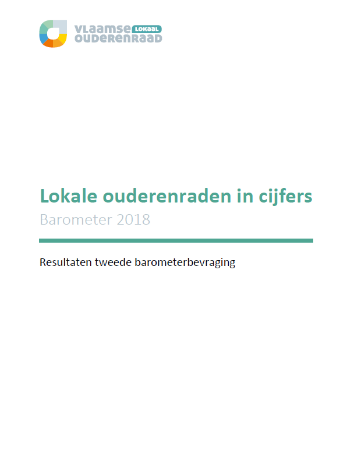 De zichtbaarheid van lokale ouderenraden versterken
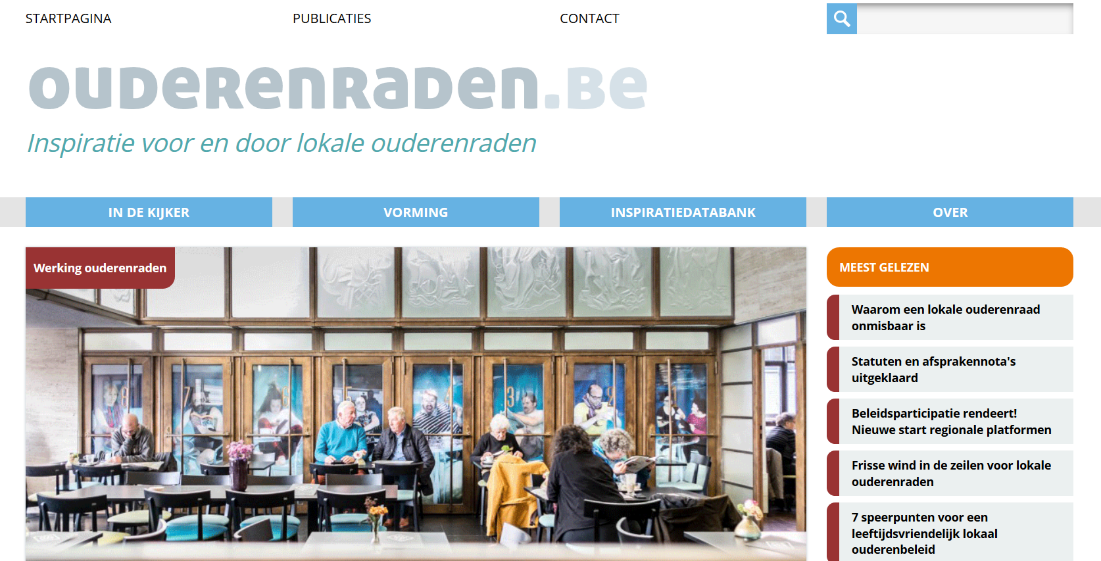 Inspireren en uitwisseling stimuleren
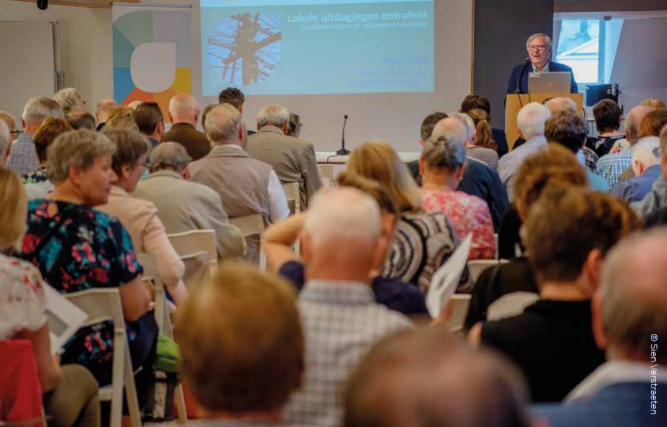 - Regionale vormingen

- Studiedagen

- Inspiratiedatabank

- Labo ouderenbeleid
Op Vlaams niveau:
Advies 2020: naar een sterker kader rond lokale ouderenbeleidsparticipatie

Onderzoek Steunpunt Welzijn, Volksgezondheid en Gezin: in welke mate en hoe maken lokale besturen inclusief ouderenbeleid en beleidsparticipatie van ouderen waar?

Resultaten: eind 2022
Sensibiliseringscampagne
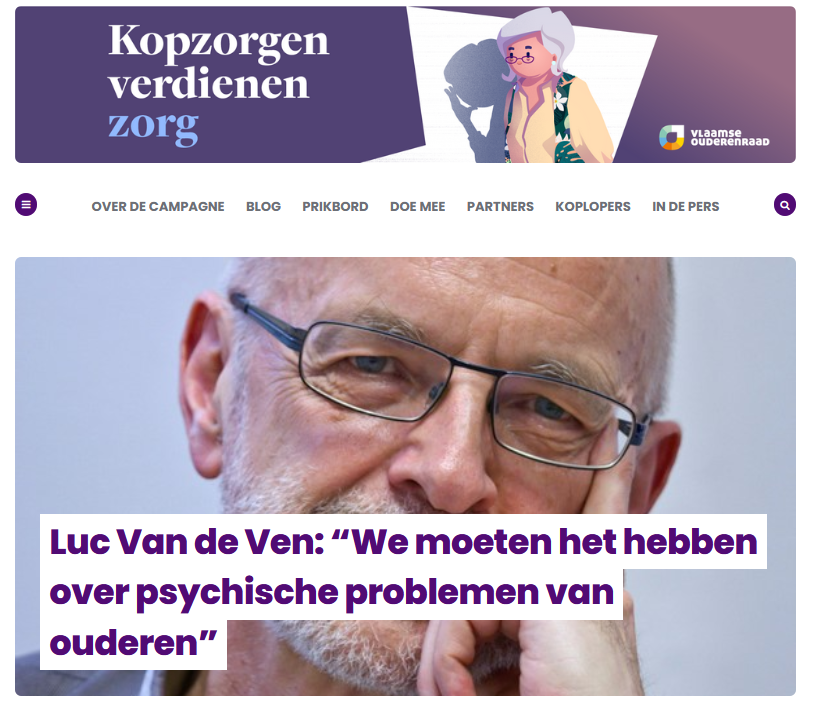 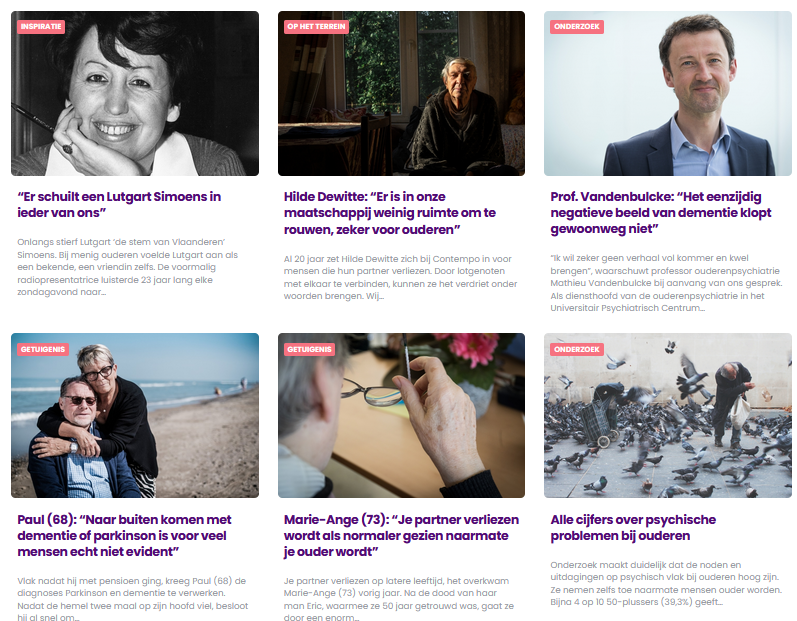 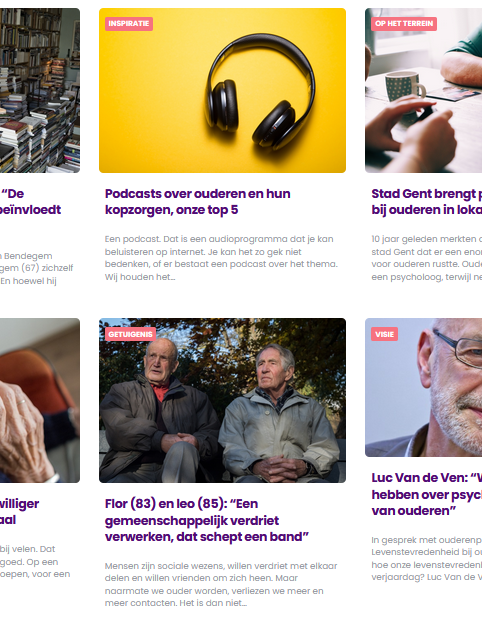 Beleidsadviezen 2021
Vlaams eenzaamheidsplan 2021-2024
Vlaams ouderenbeleidsplan 2020-2025
Beleidsuitdagingen psychisch welzijn op oudere leeftijd
Vlaams dementieplan 2021-2025

Hoorzitting aanpassingspremie 65+ in de sociale huur
Hoorzitting wijziging zorgbudgetten
Hoorzitting commercialisering ouderenzorg
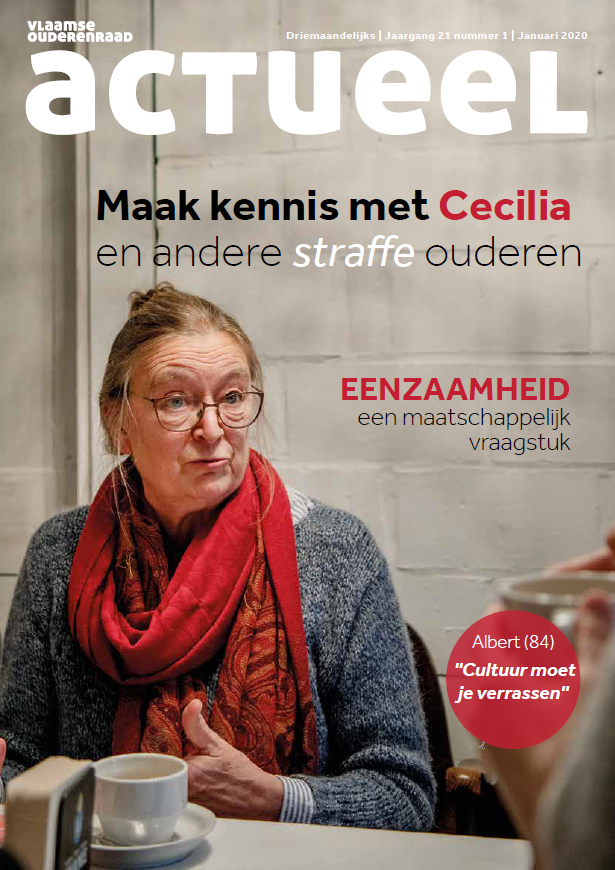 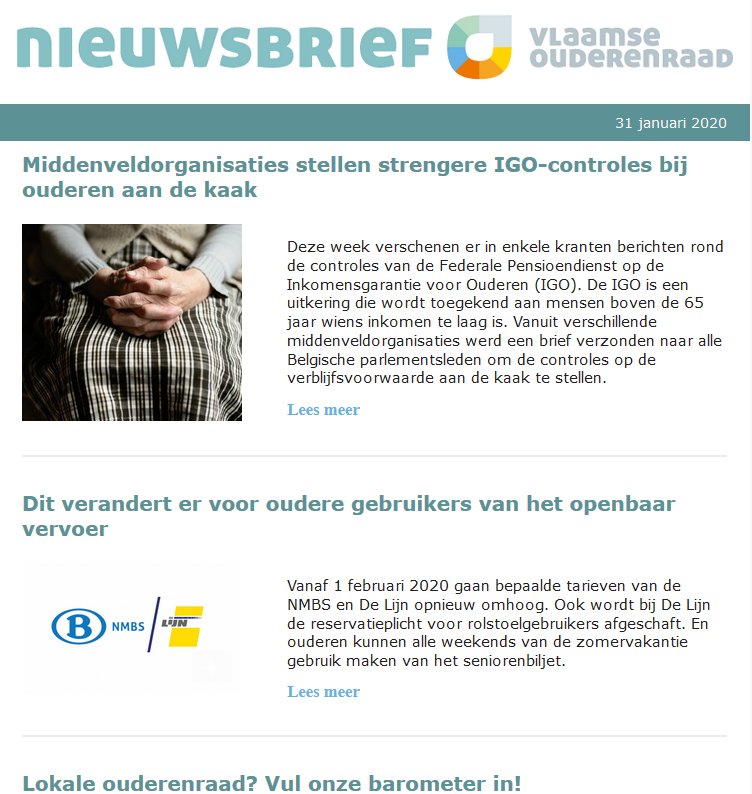 Uitdagingen
Participatielandschap in beweging
Uitdaging 1:
Heropbouwen na 2 jaar covid
Vaststellingen uit de vele gesprekken
Grote verschillen in werking ouderenraden in coronatijden

Uitval van leden en sleutelfiguren

2 jaar lang amper nieuwe vrijwilligers kunnen aantrekken

 Zorgen voor dynamiek en ondersteuning
Uitdaging 2:
Lokale verkiezingen 2024
Impact decreet Lokaal Bestuur
Bepalingen met betrekking tot participatie: 
Participatievormen veel meer open gelaten
Nadruk op autonomie lokale besturen
Participatiereglement (!)
Barometer lokale ouderenraden 2020:
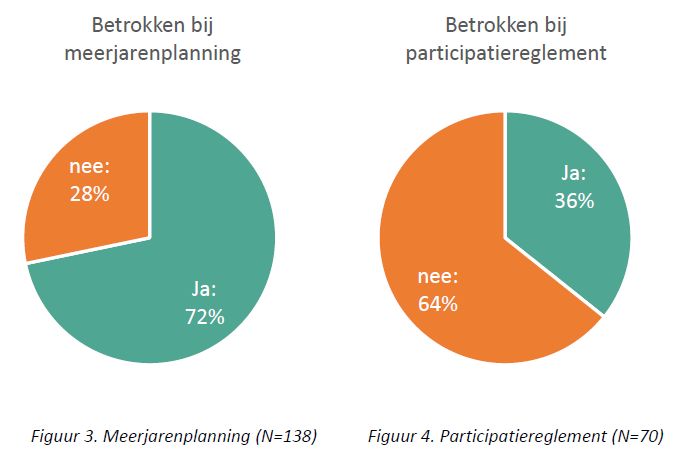 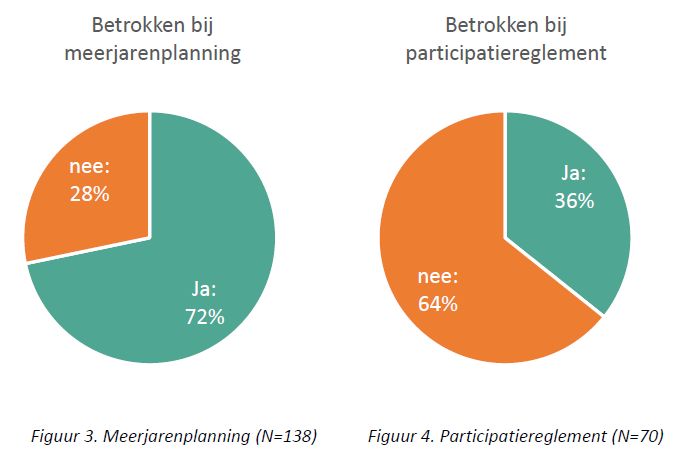 Belang van 2024:
Impact afschaffing opkomstplicht?

Verkiezingsprogramma’s en meerjarenplannen

Nieuwe beleidsploegen (en nieuwe participatiereglementen?)

Hersamenstelling van veel ouderenraden
Uitdaging 3:
Besluitvorming op regionaal tussenniveau
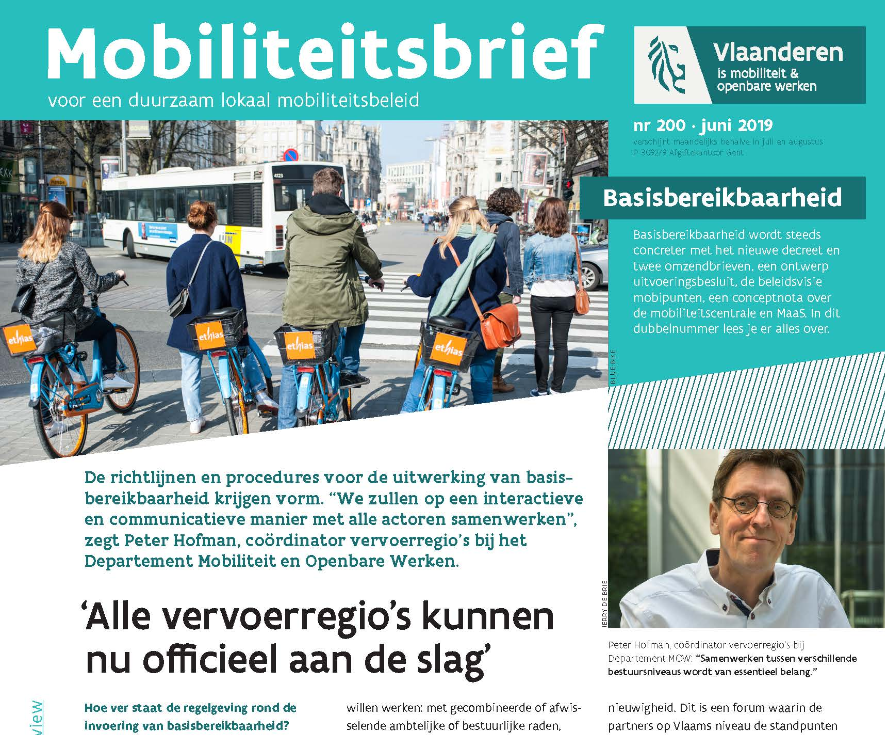 Besluitvorming op regionaal tussenniveau
Regionaal: niet lokaal, niet provinciaal, niet Vlaams

Structuren versnipperd per domein

Geen eenvormige aanpak qua inspraak

Wie welke rol?
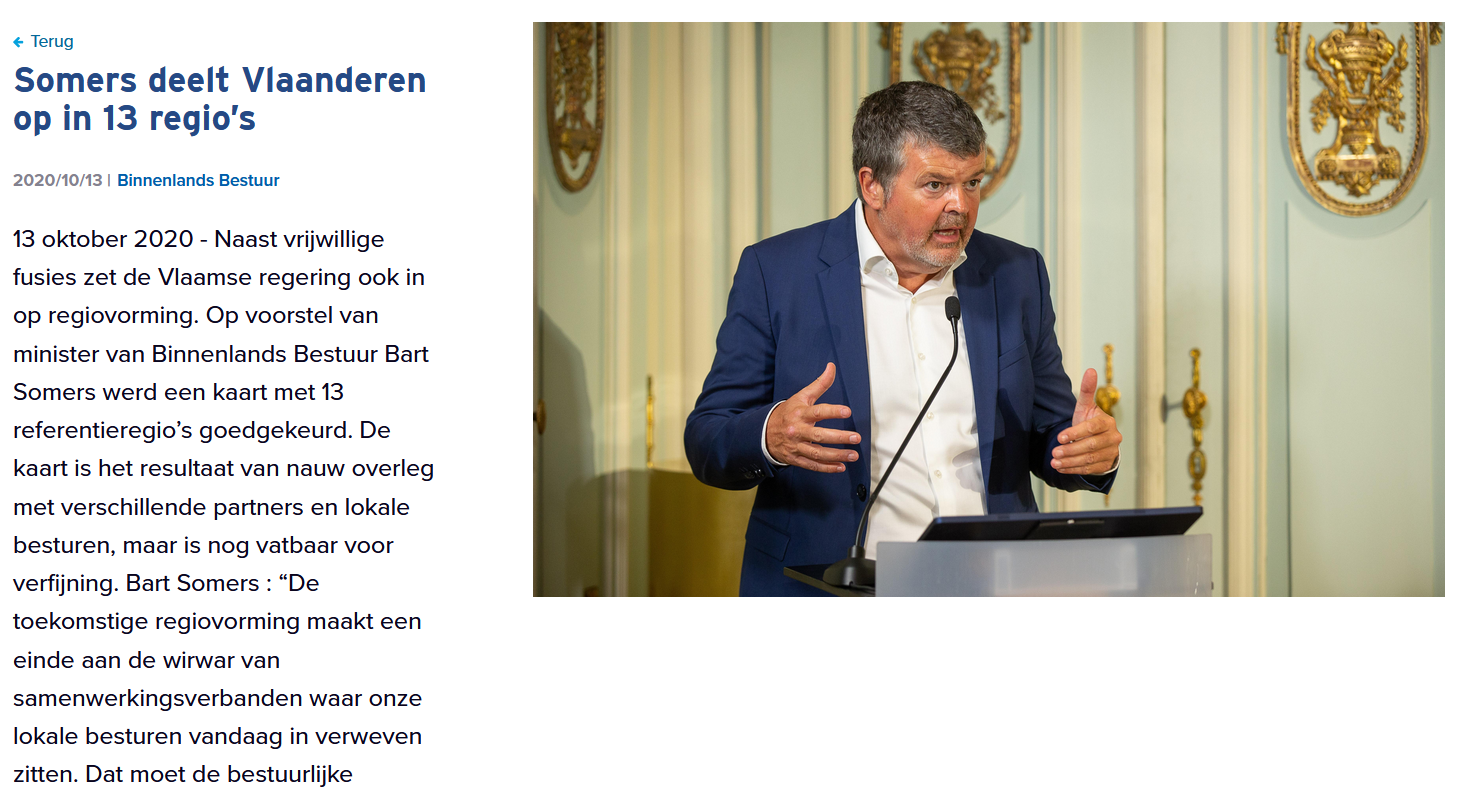 Maar ook …
Tal van troeven in handen
Vaststellingen:
Ouderen nog nooit zo zichtbaar op de politieke agenda

Nieuwe synergiën dankzij overname ondersteuning

Impact als Vlaamse Ouderenraad sterk gegroeid

Nieuwe kansen om het verschil te maken
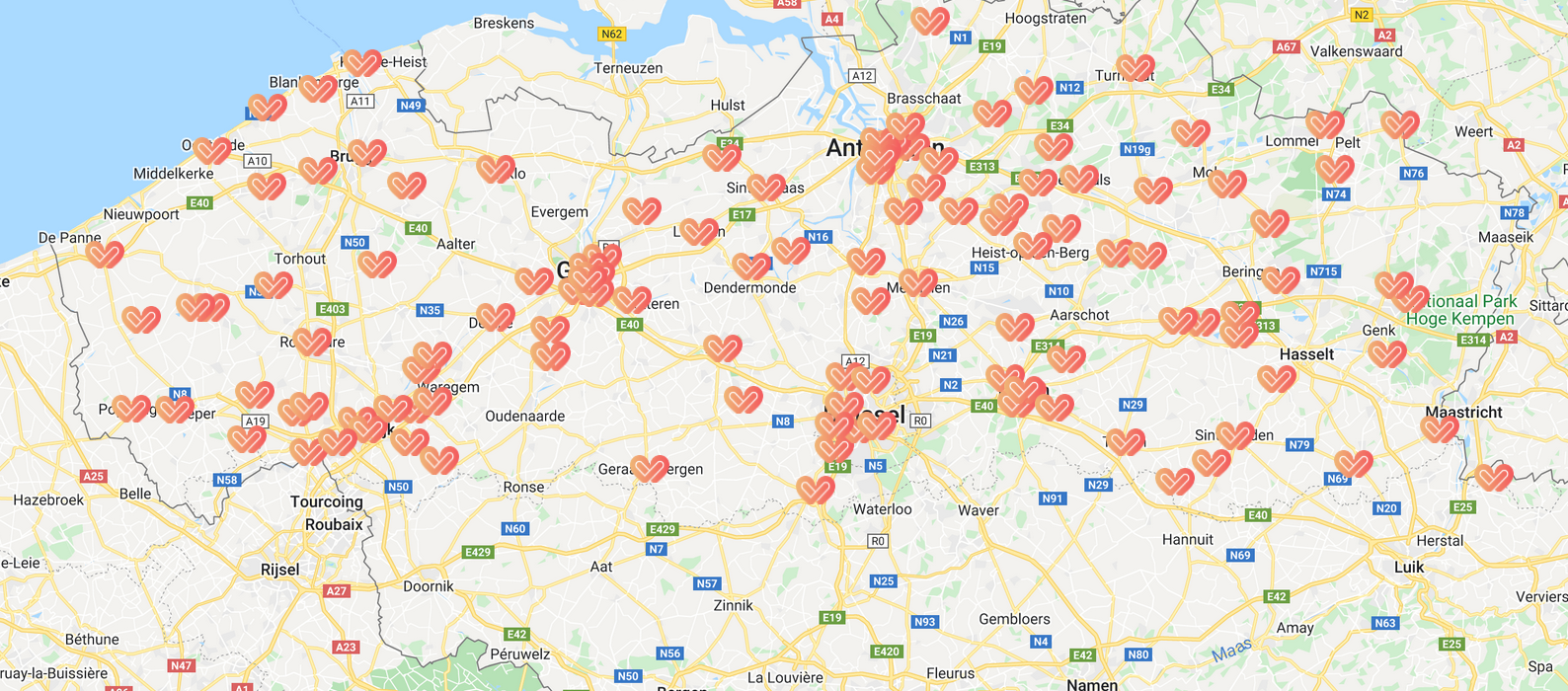 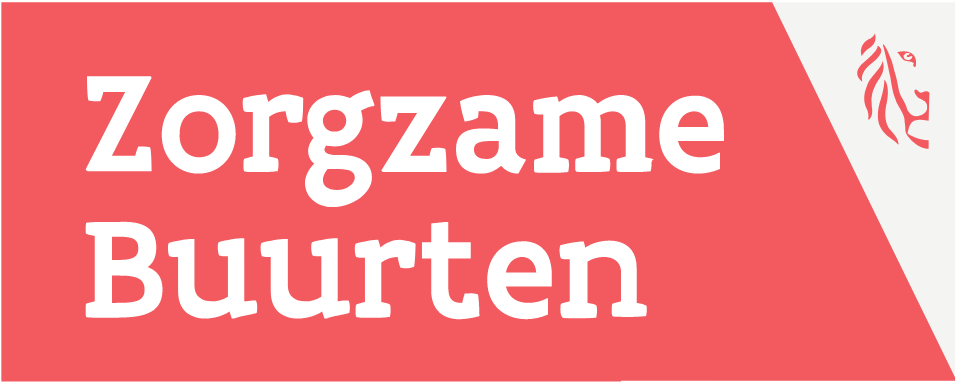 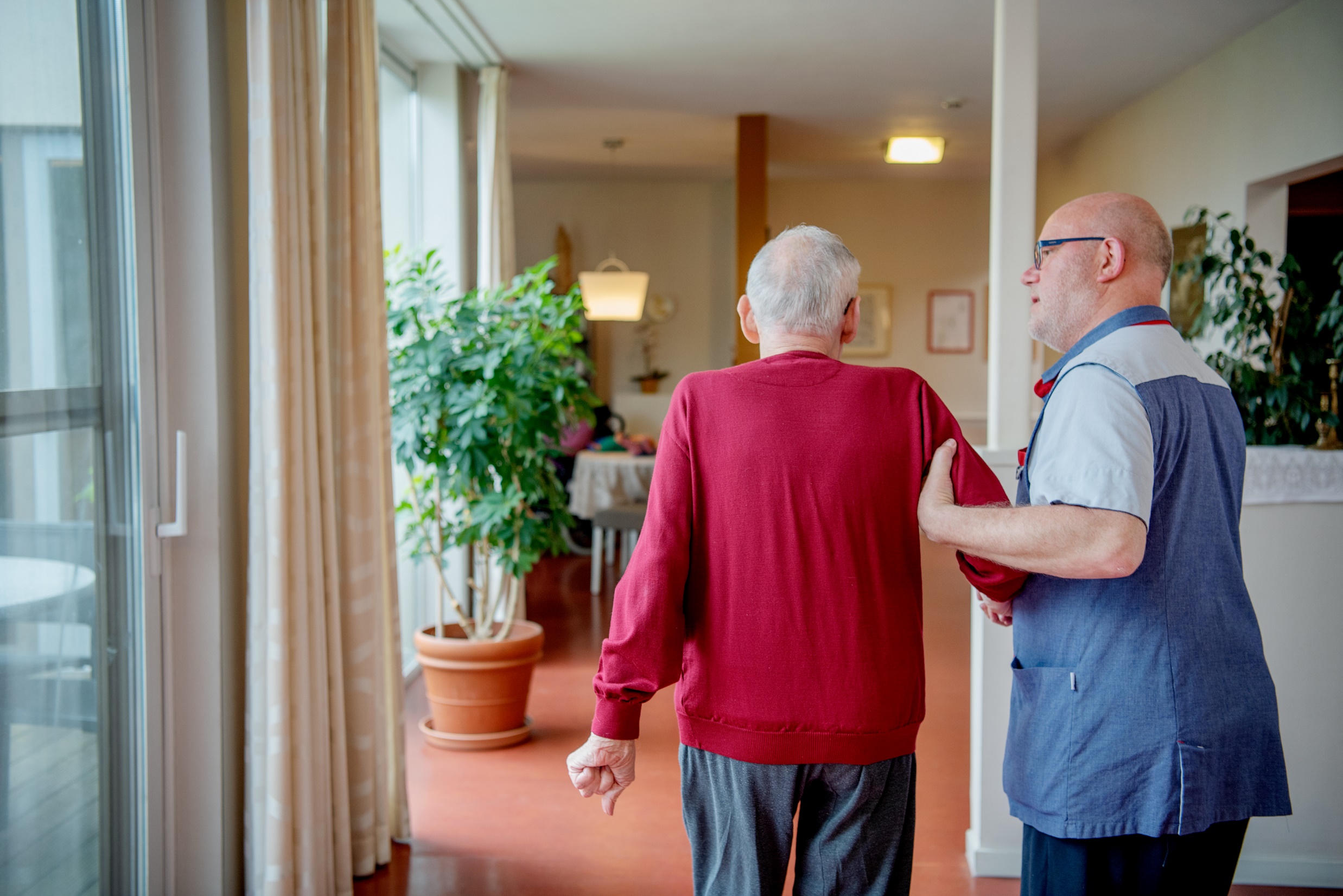 Bedankt voor uw aandacht
Vragen?